TEKNİK RESİM VE TASARI GEOMETRİ
Arş. Gör. Dr. Yurdakul AYGÖRMEZ
Yıldız Teknik Üniversitesi                          İnşaat Fakültesi
İnşaat Mühendisliği Bölümü
MekanikAnabilim Dalı
Oda No:2-030
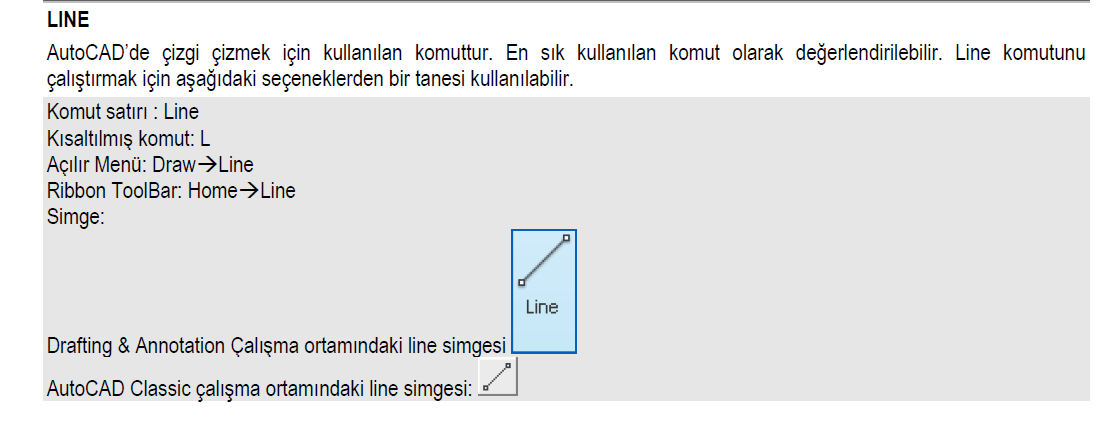 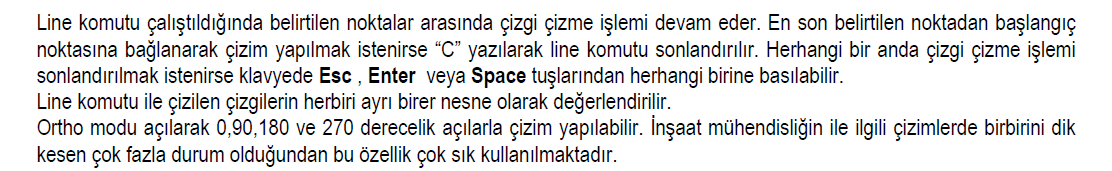 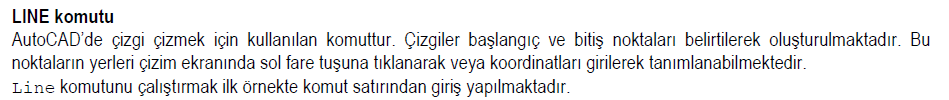 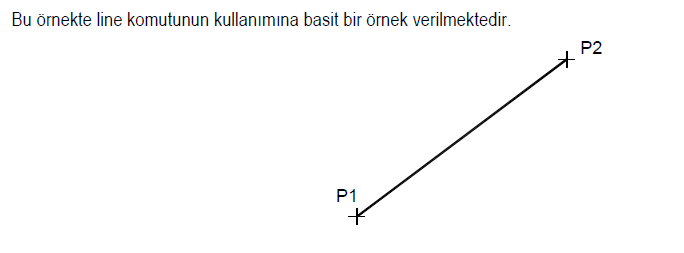 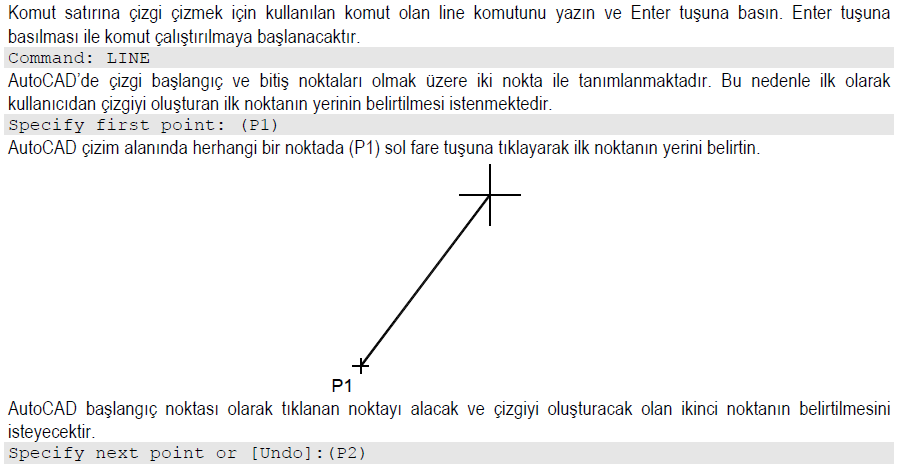 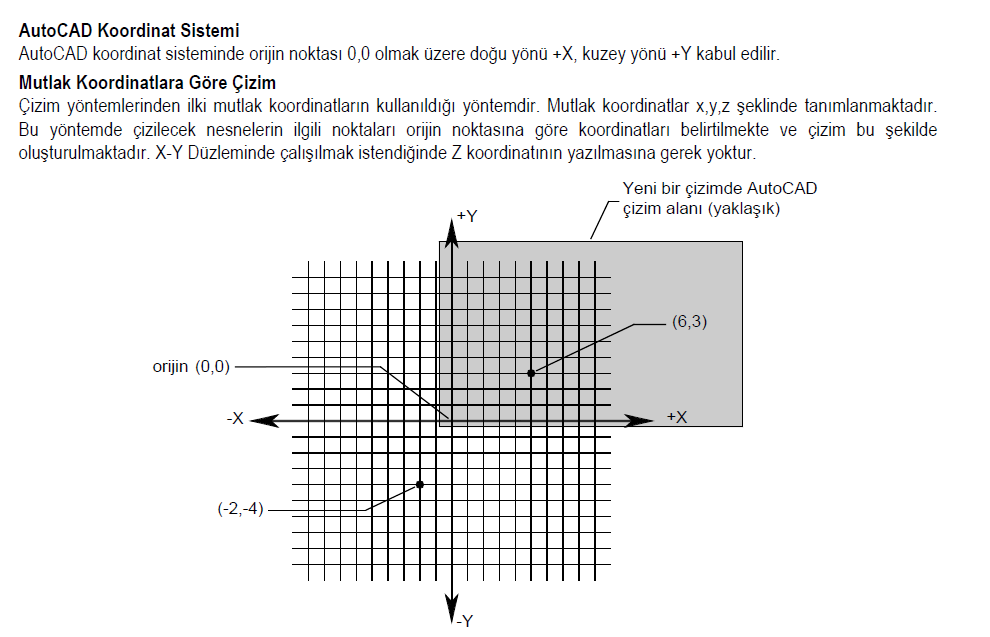 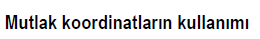 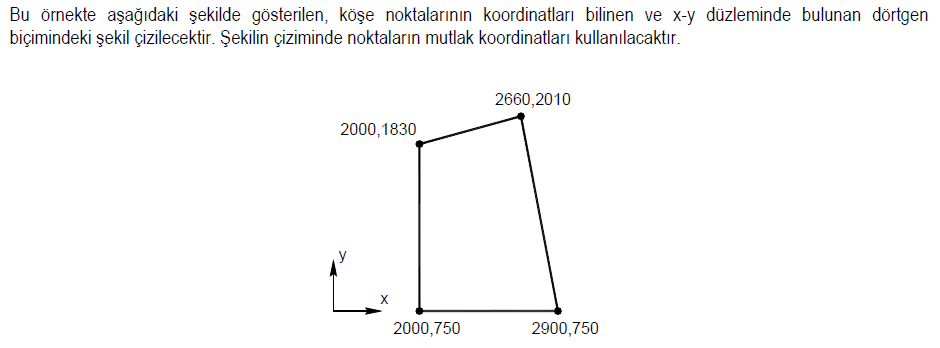 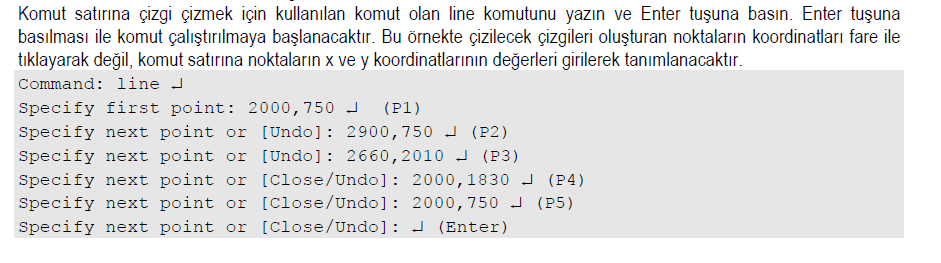 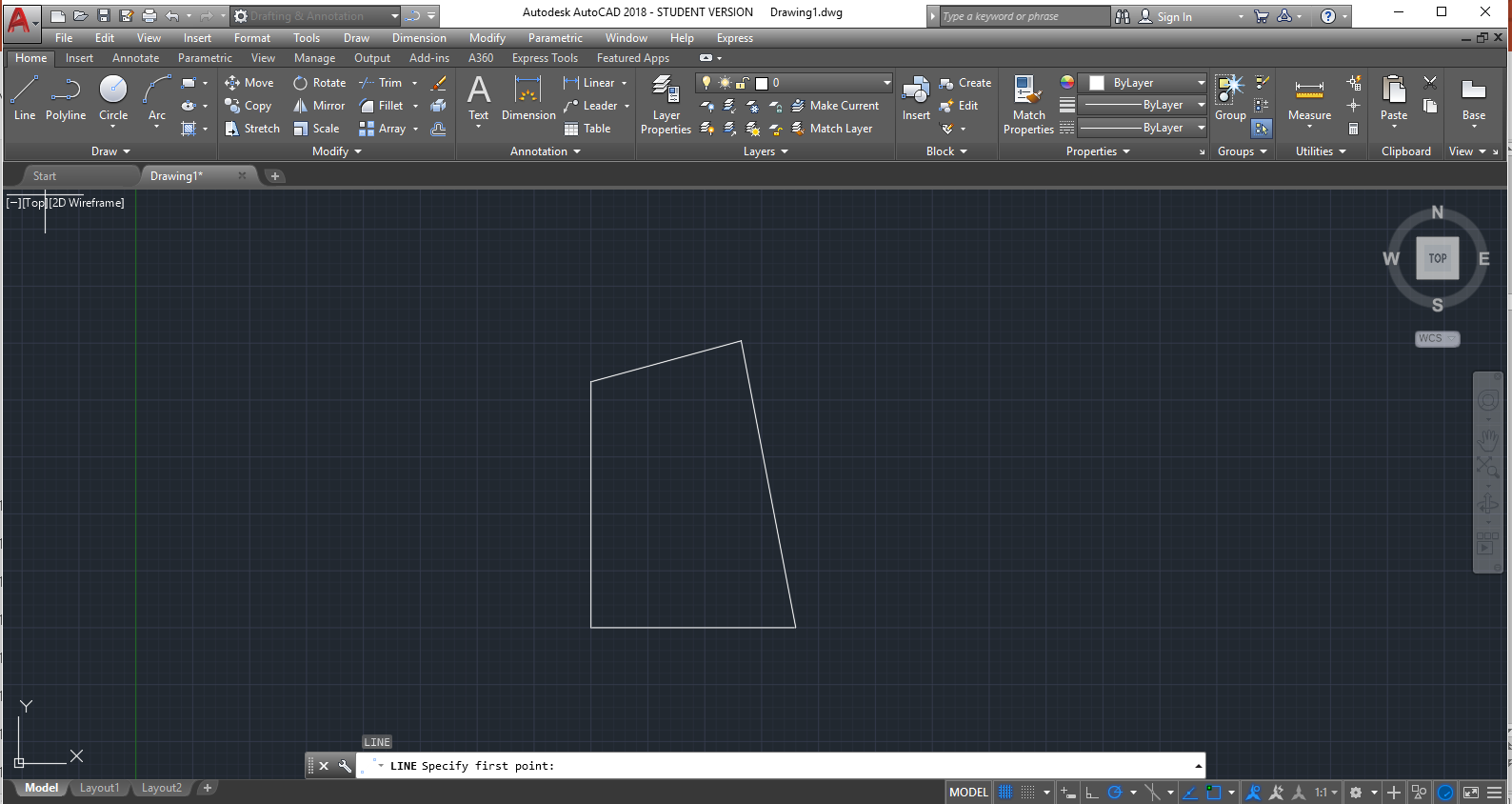 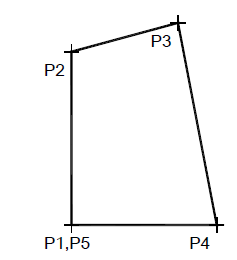 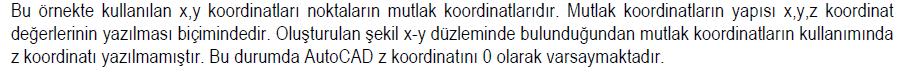 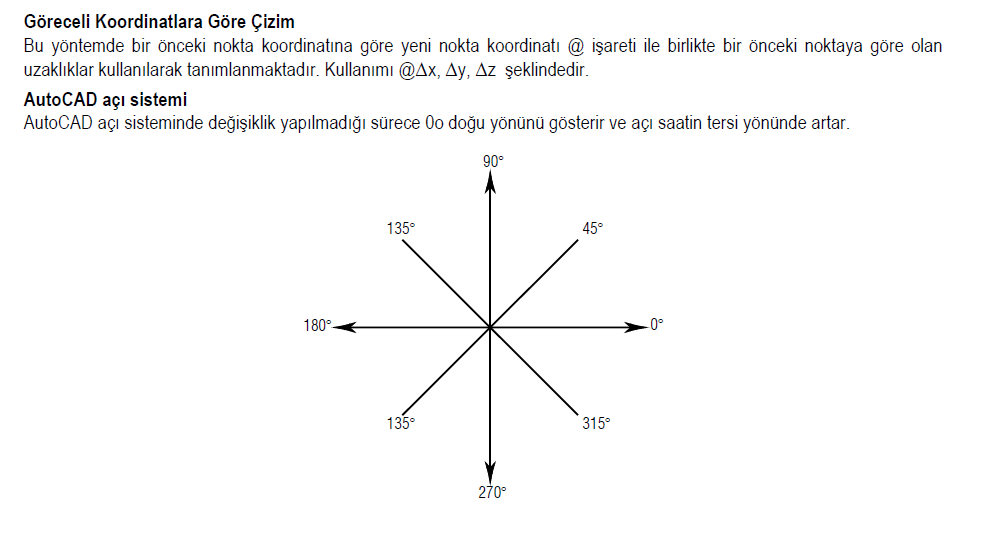 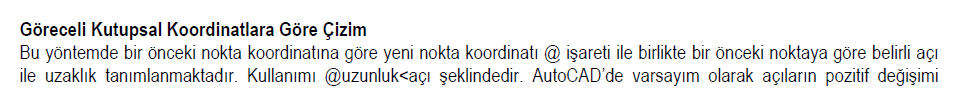 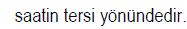 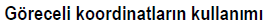 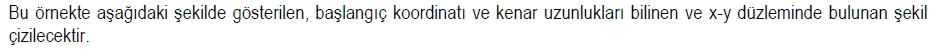 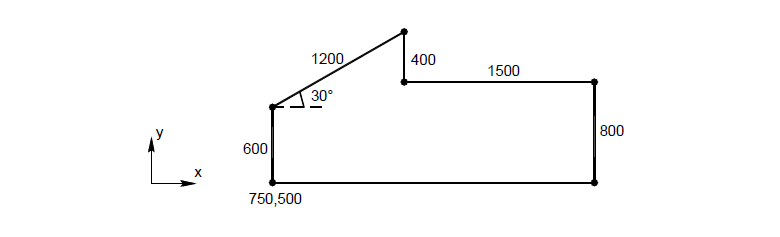 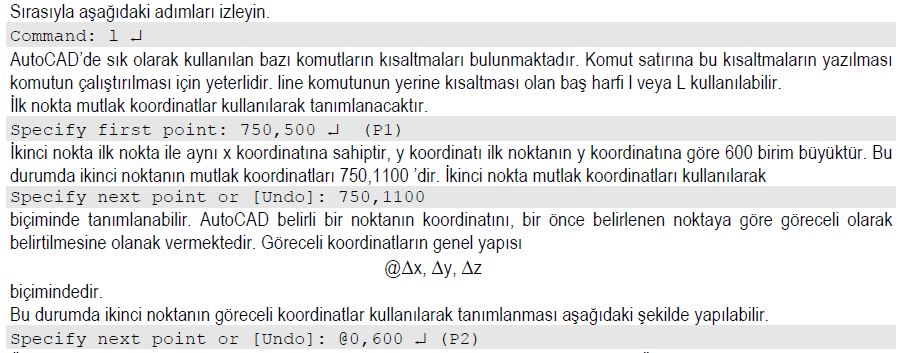 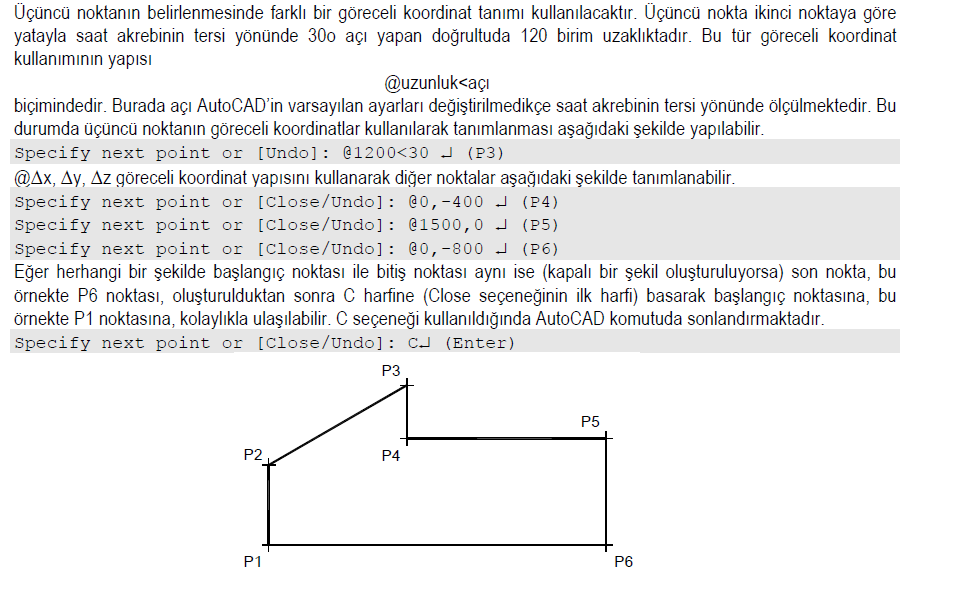 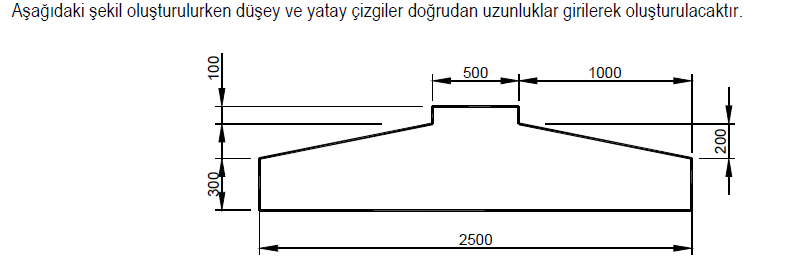 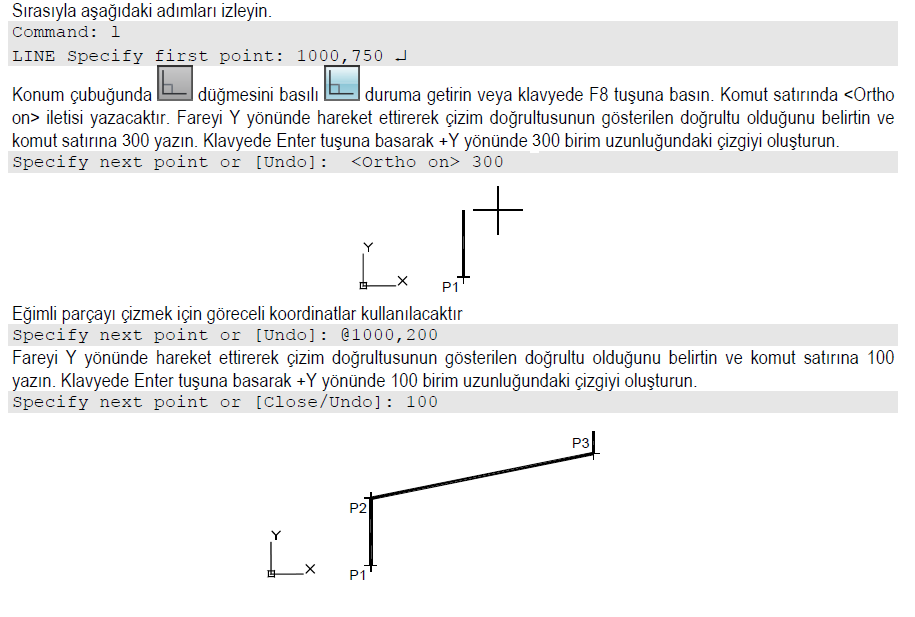 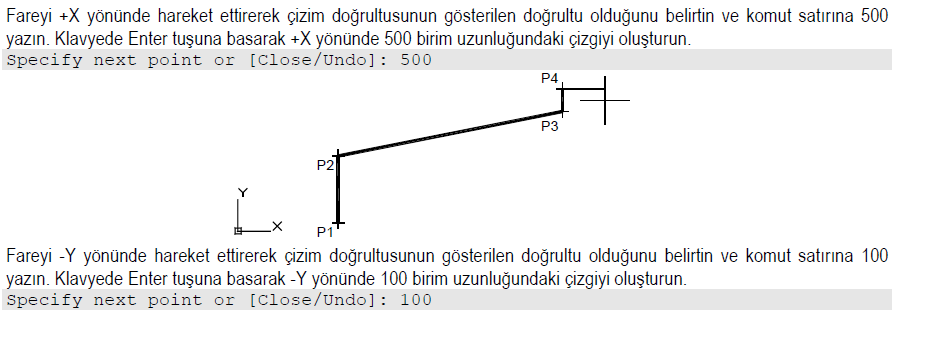 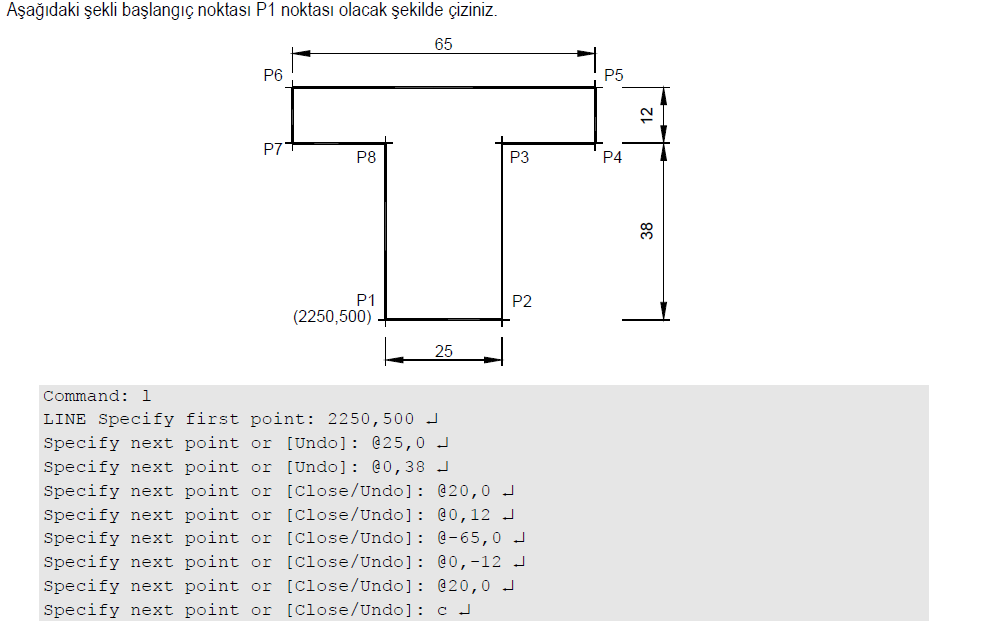 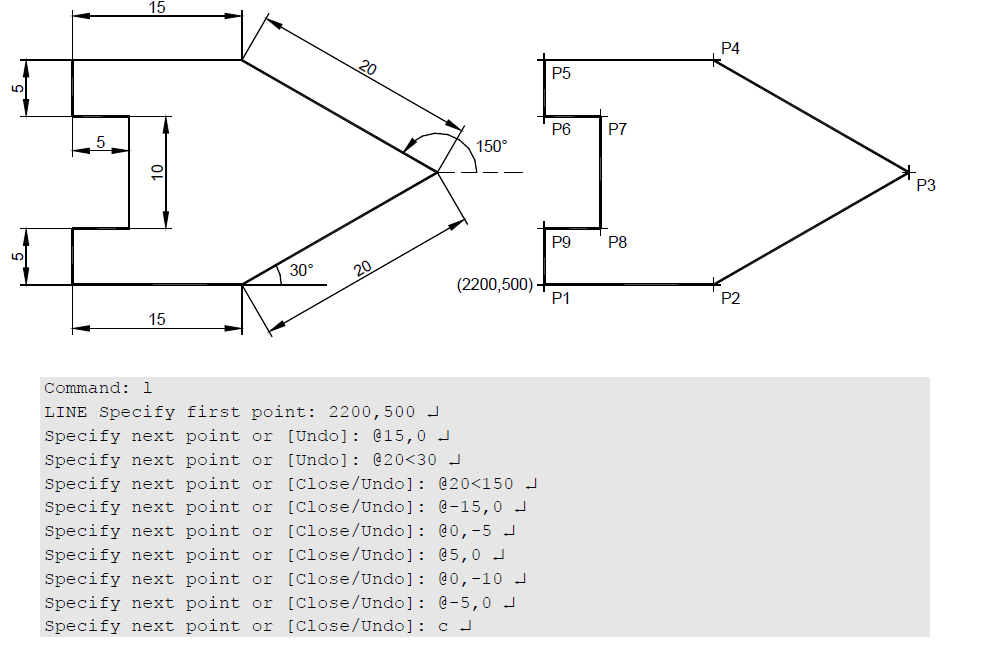 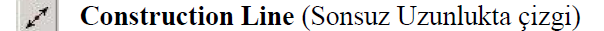 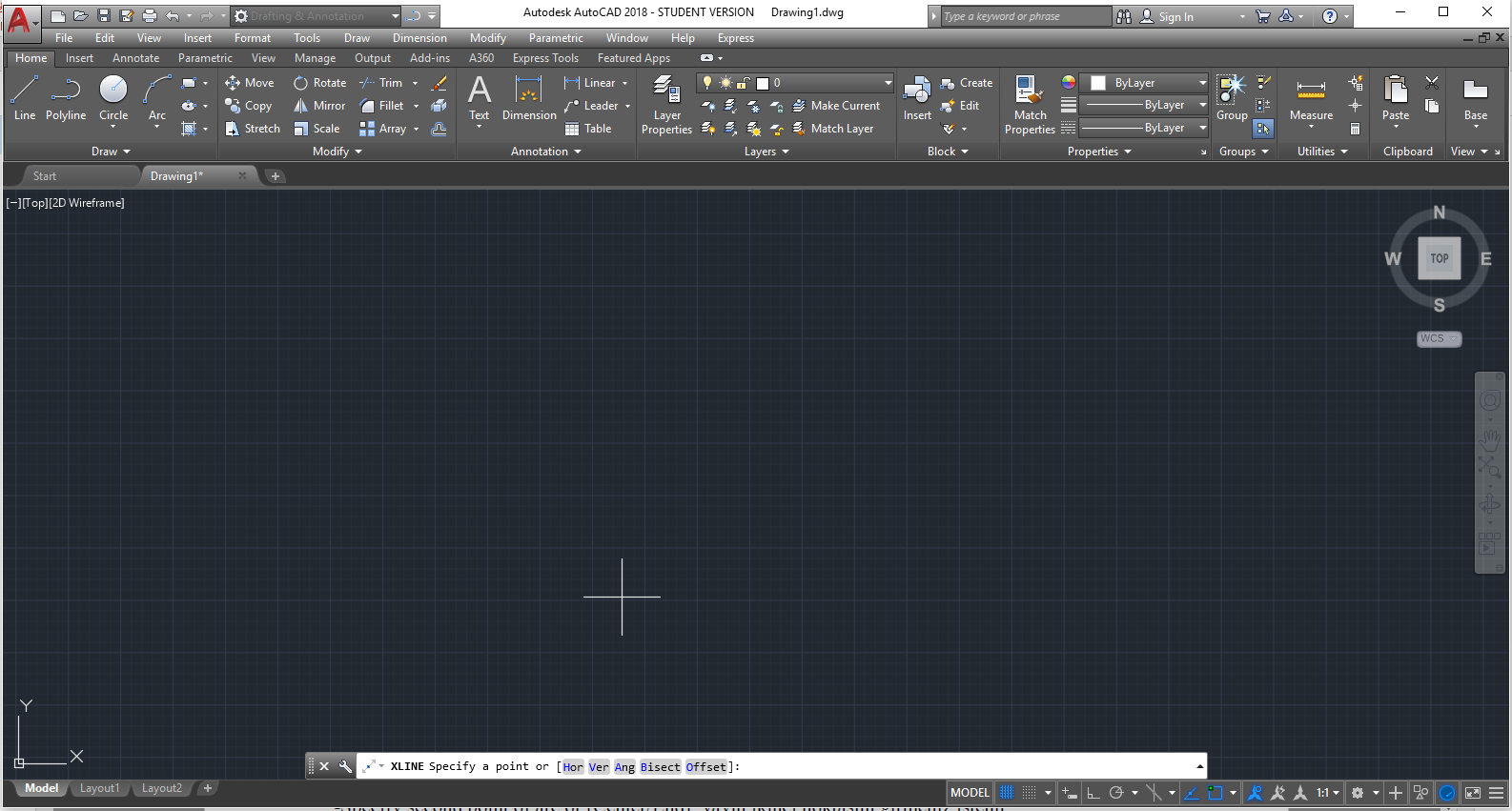 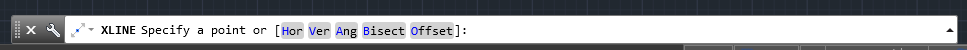 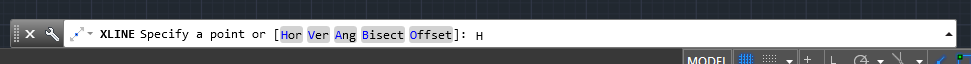 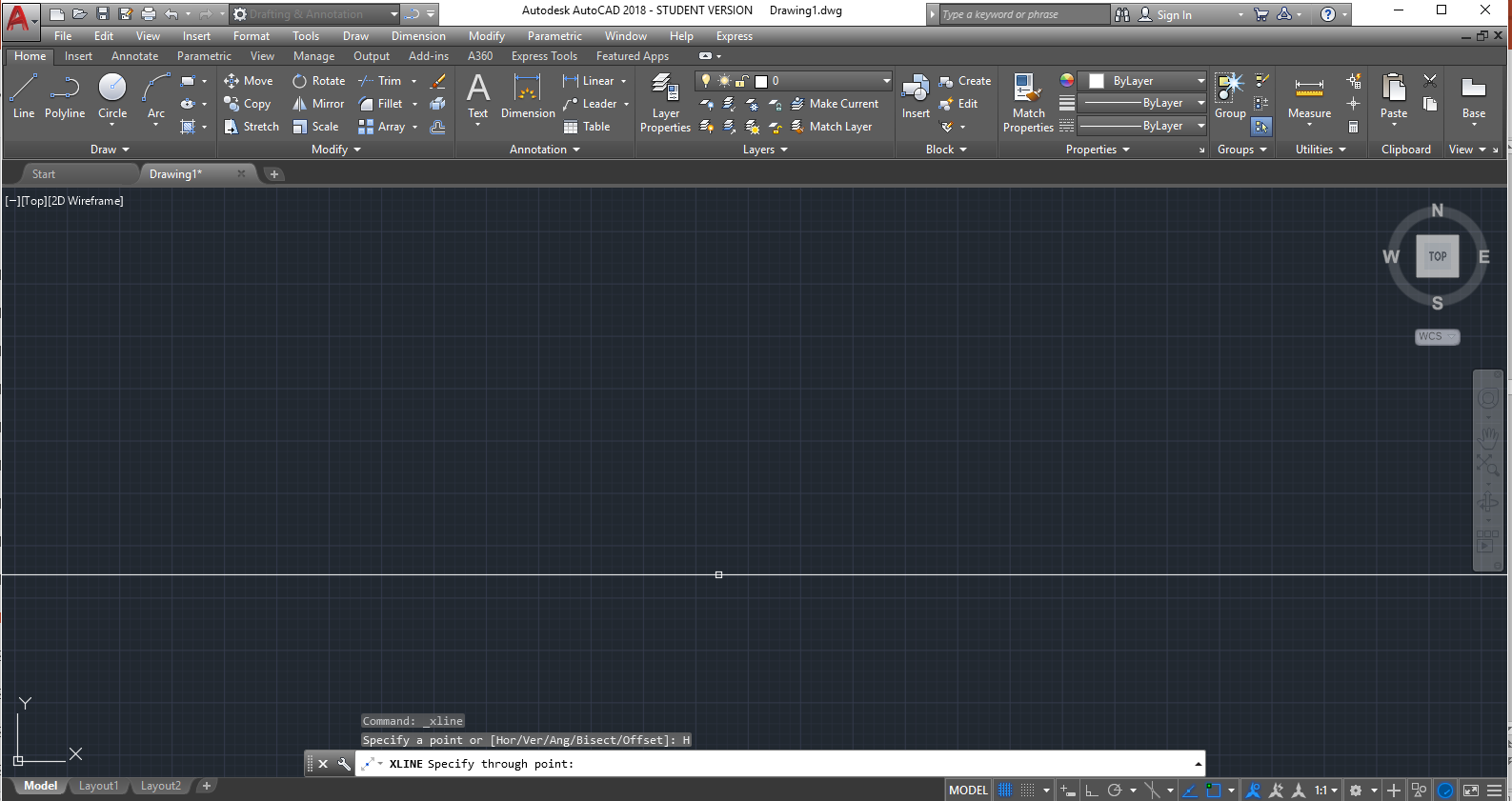 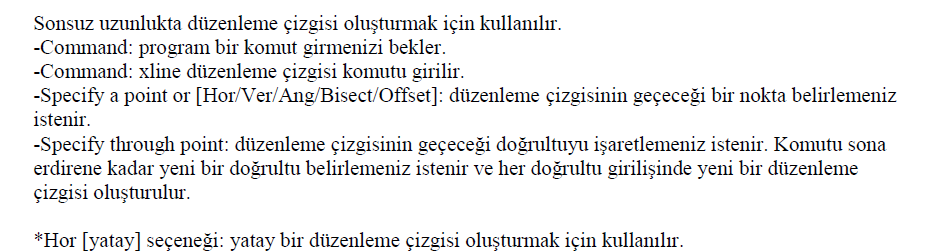 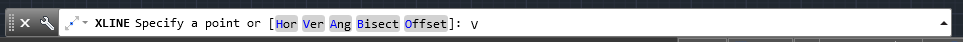 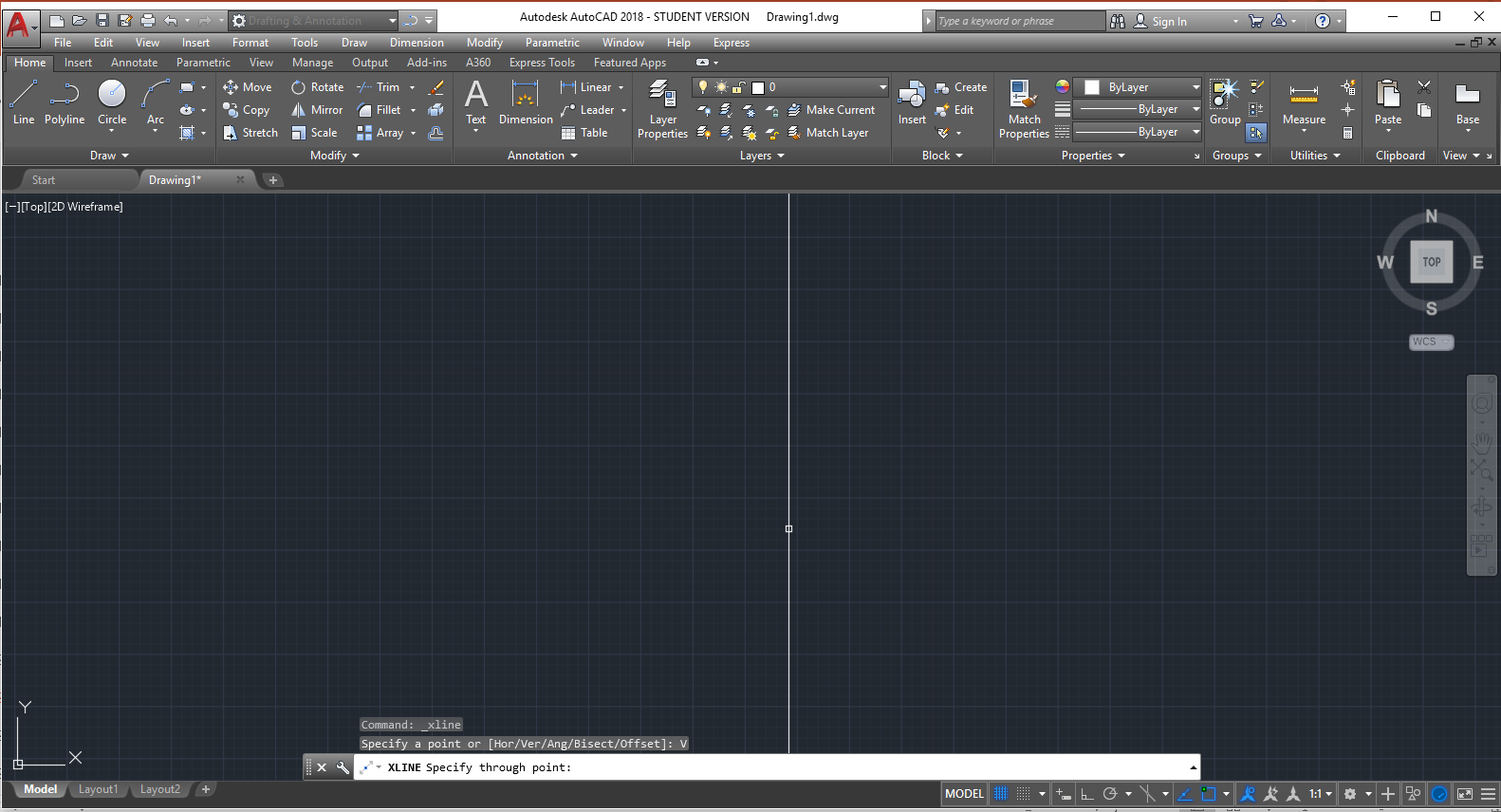 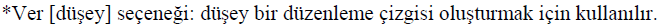 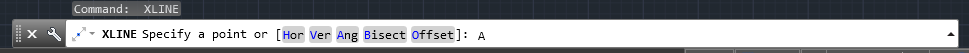 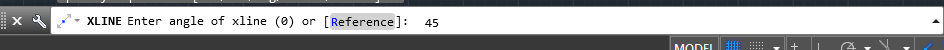 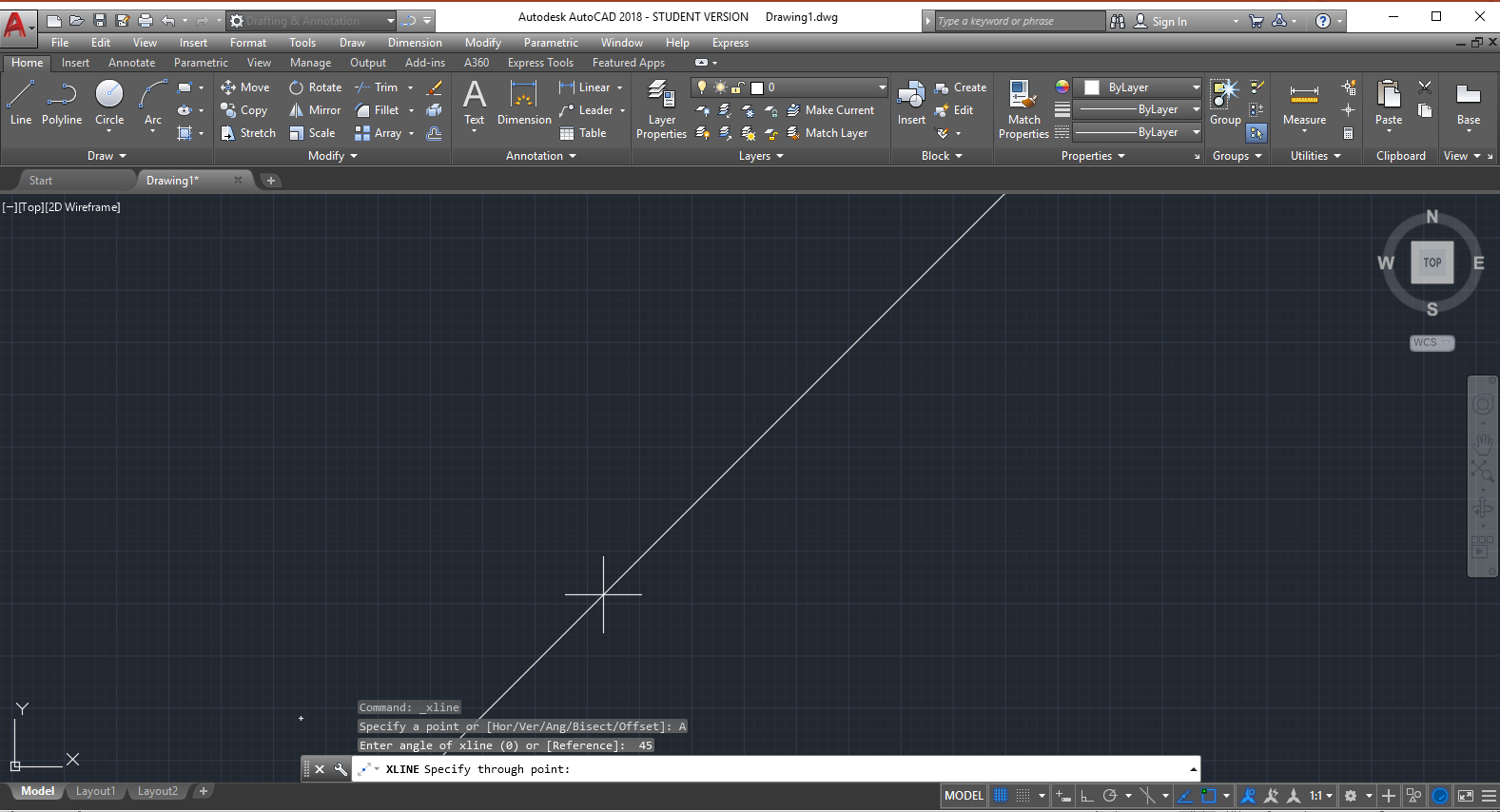 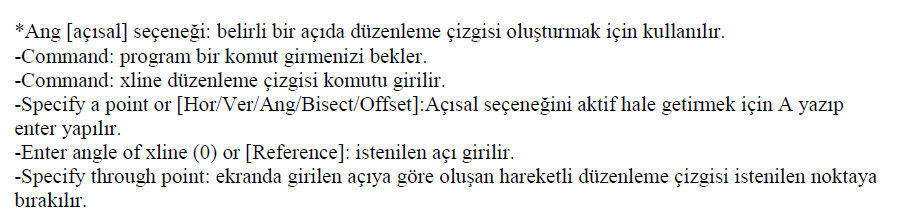 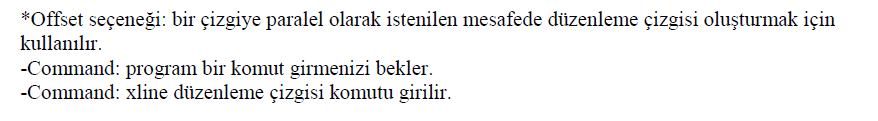 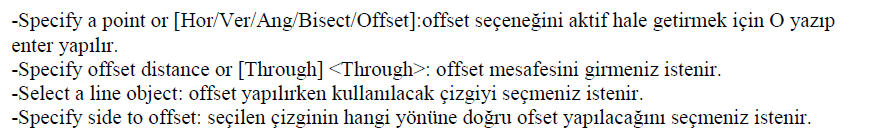 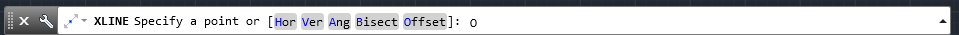 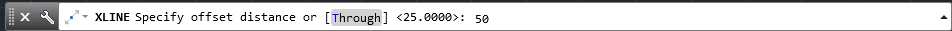 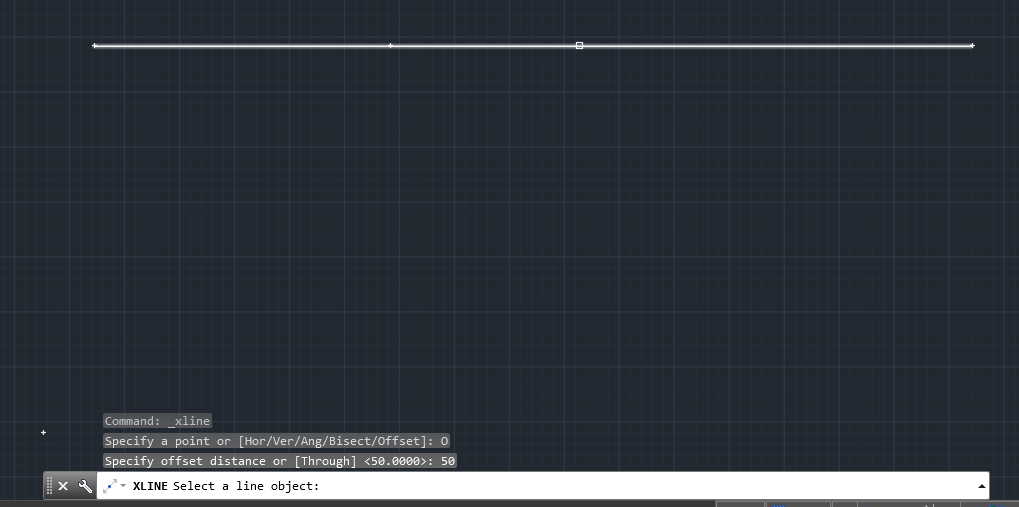 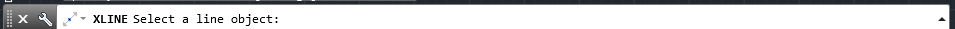 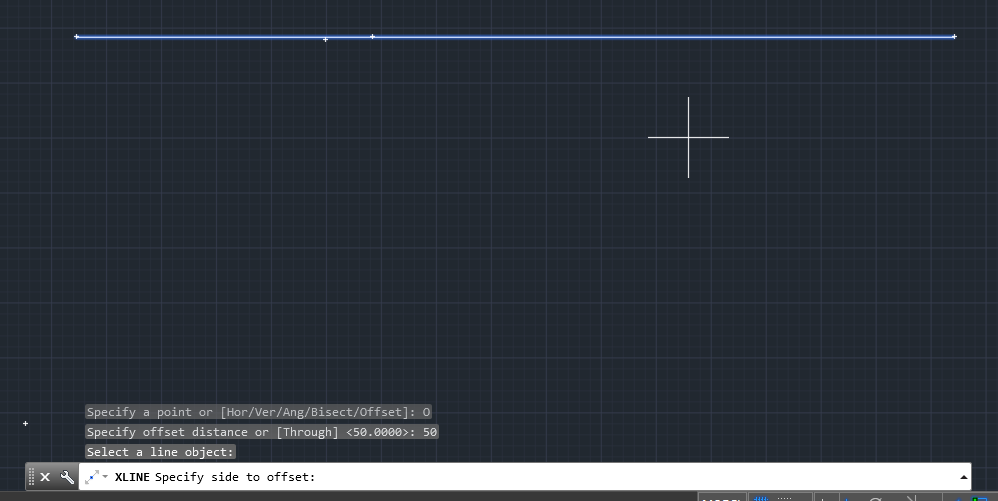 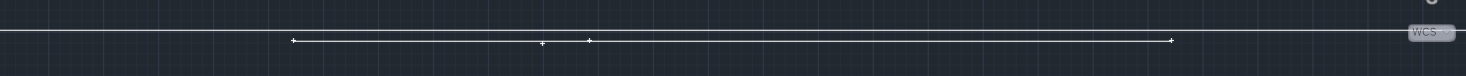 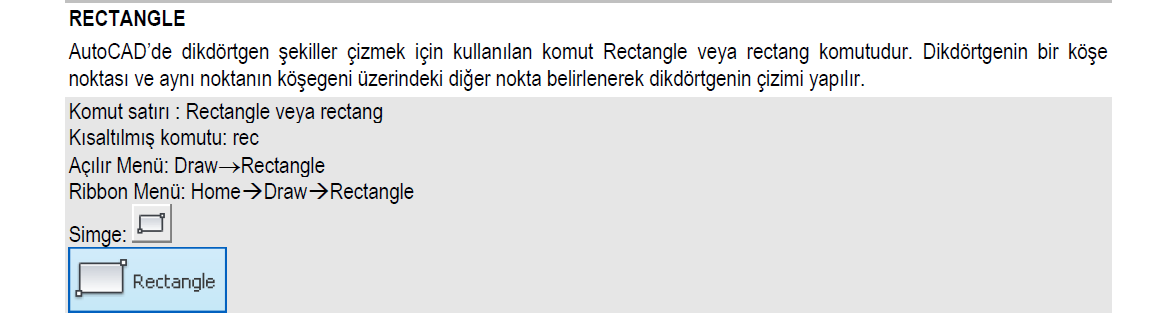 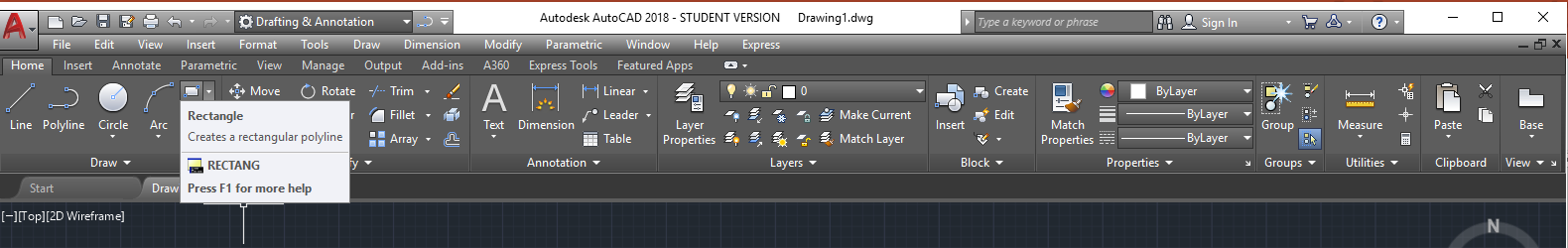 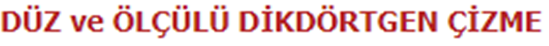 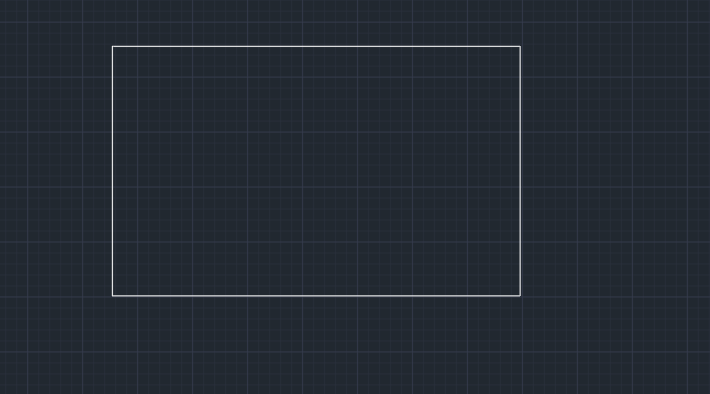 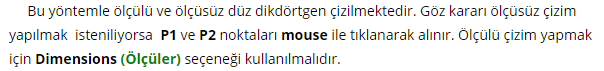 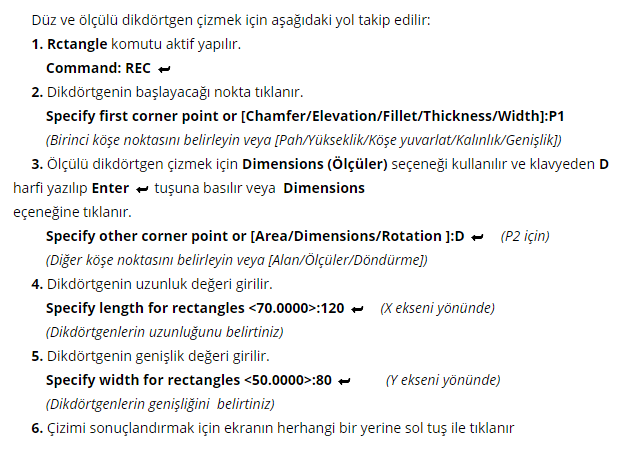 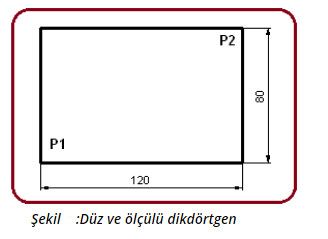 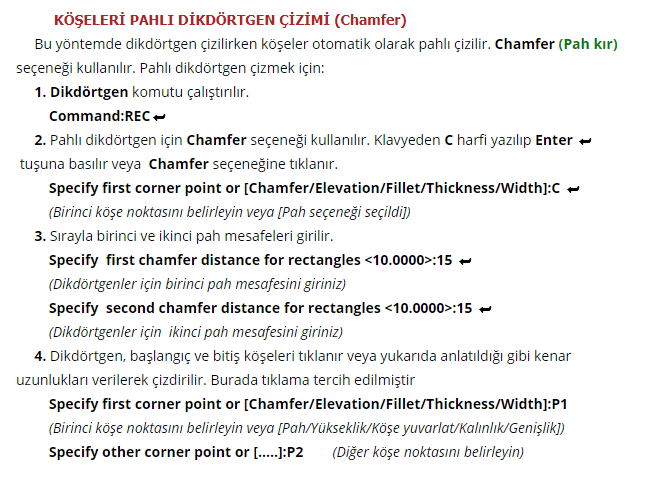 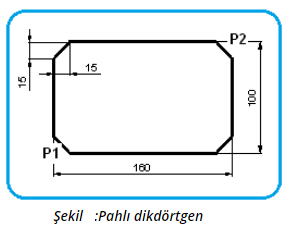 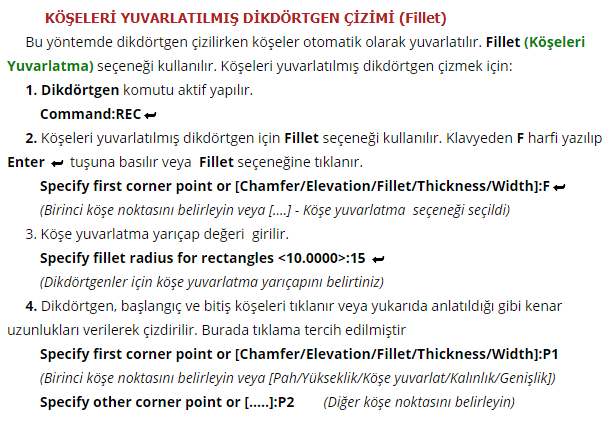 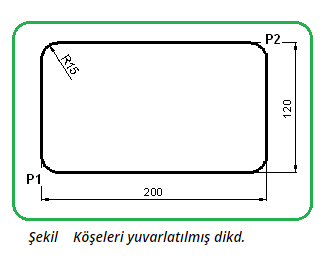 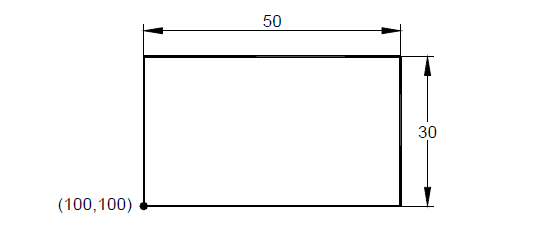 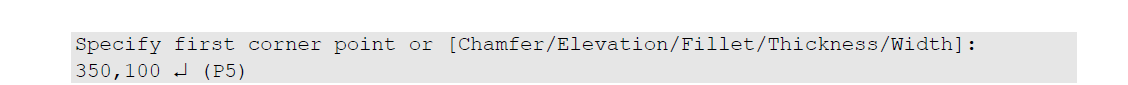 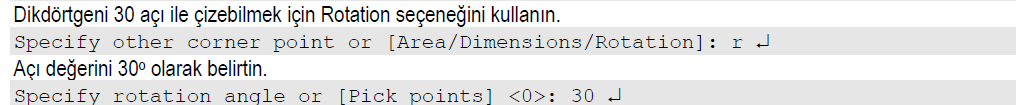 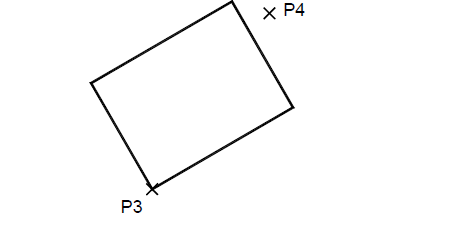 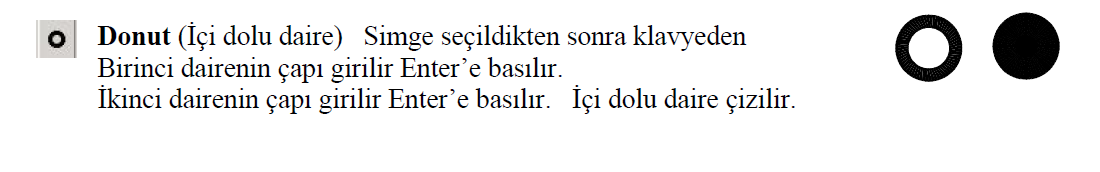 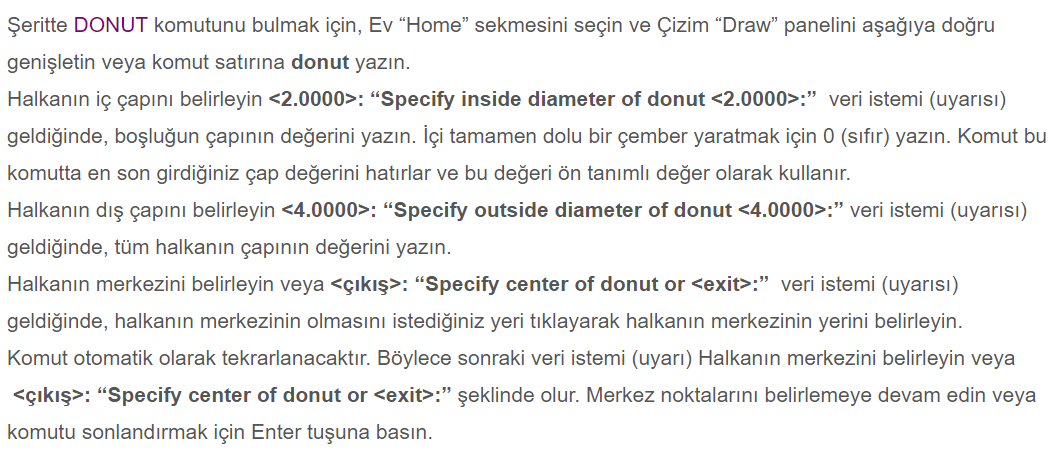 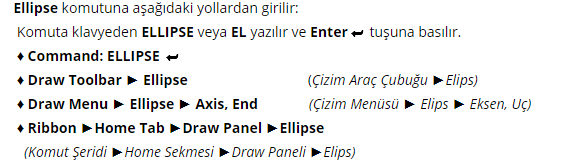 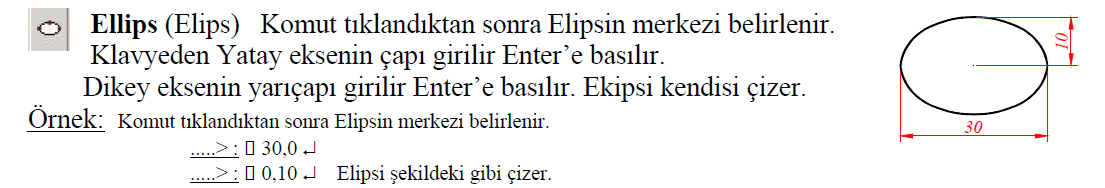 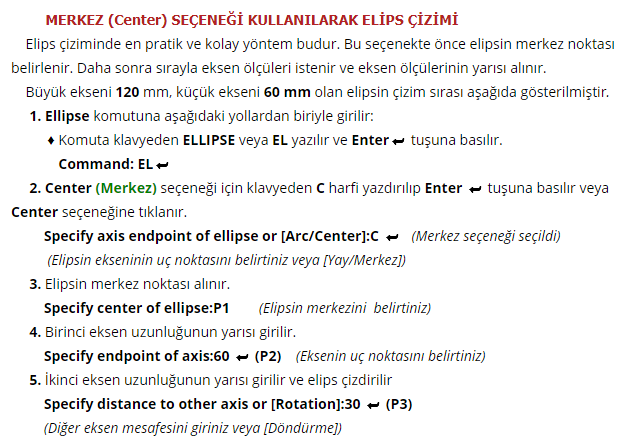 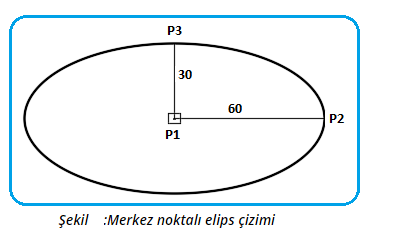 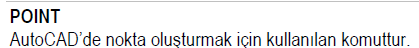 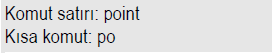 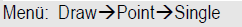 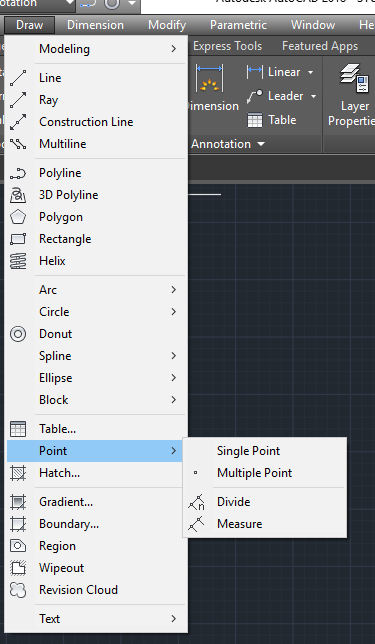 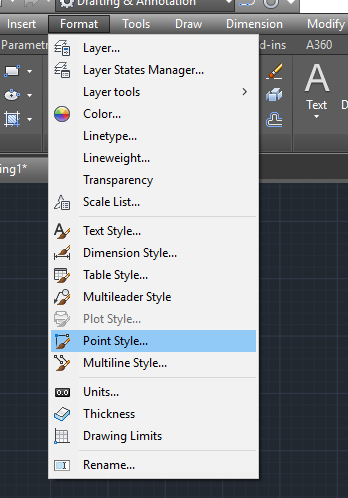 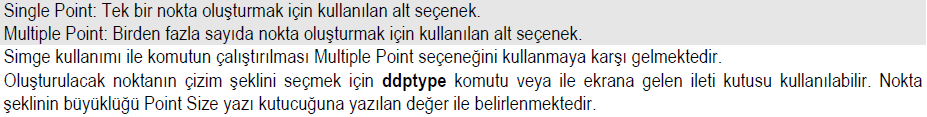 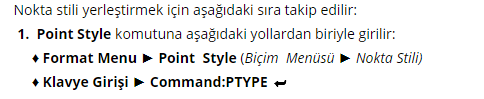 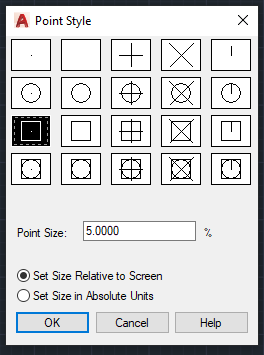 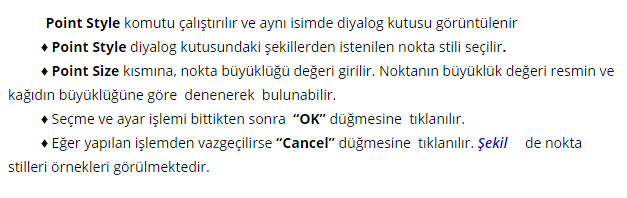 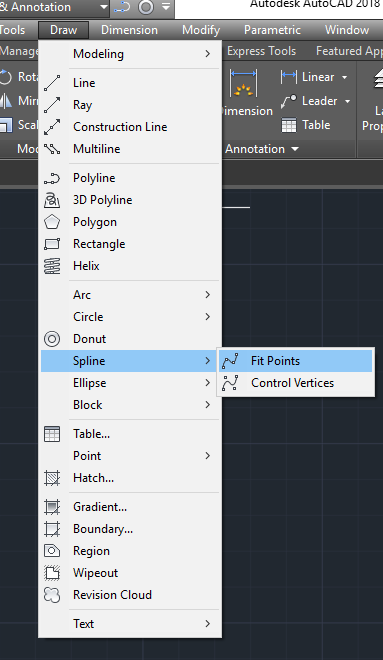 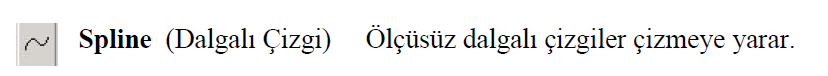 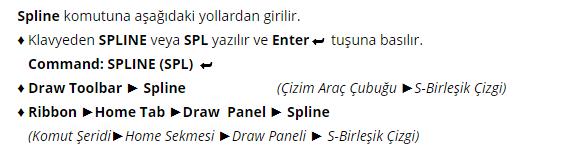 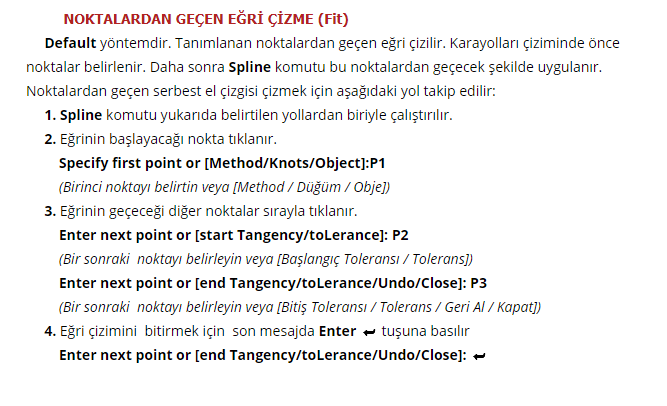 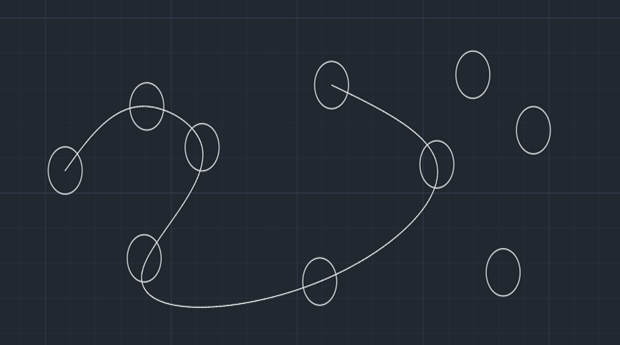 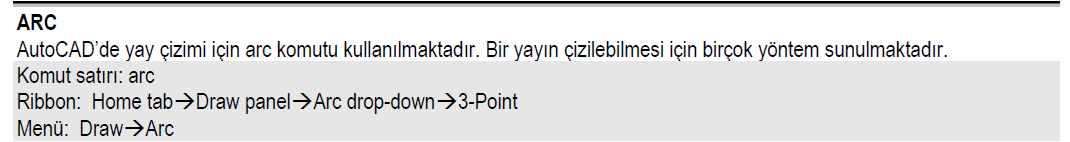 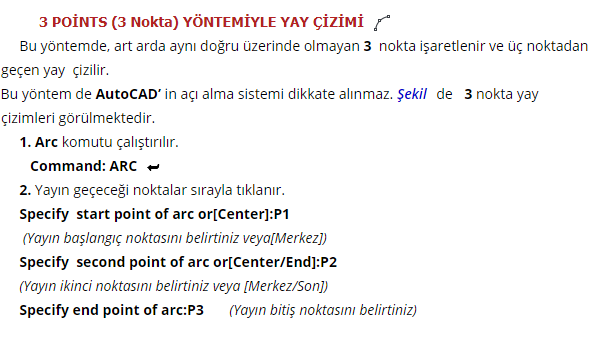 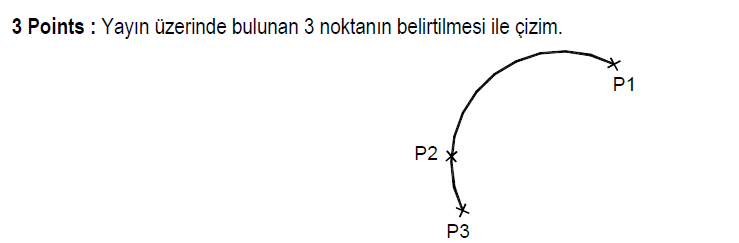 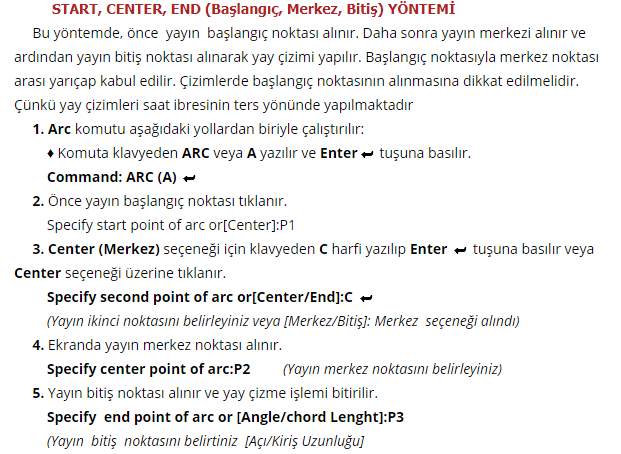 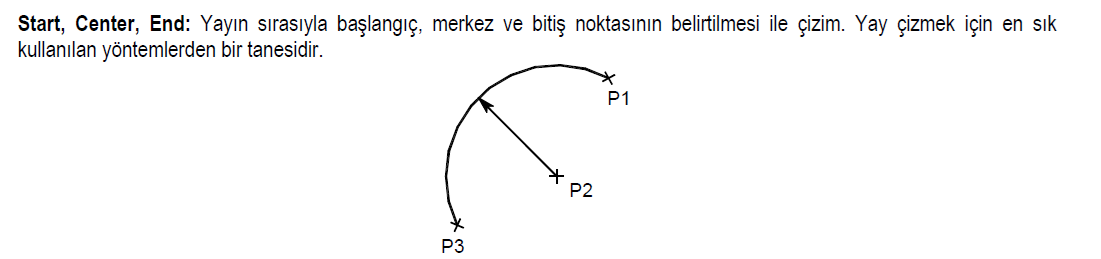 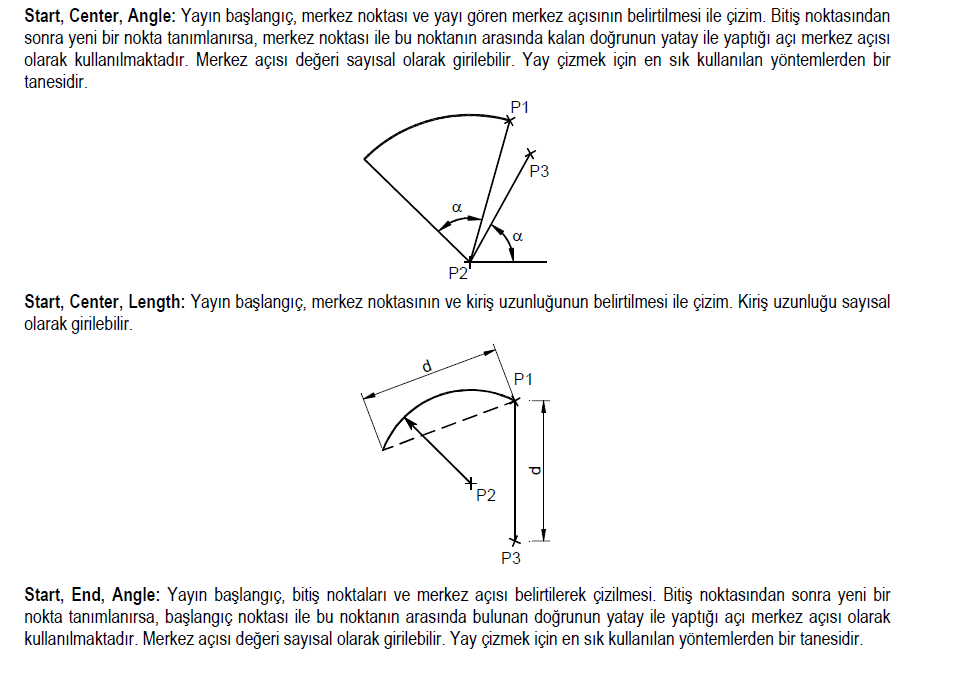 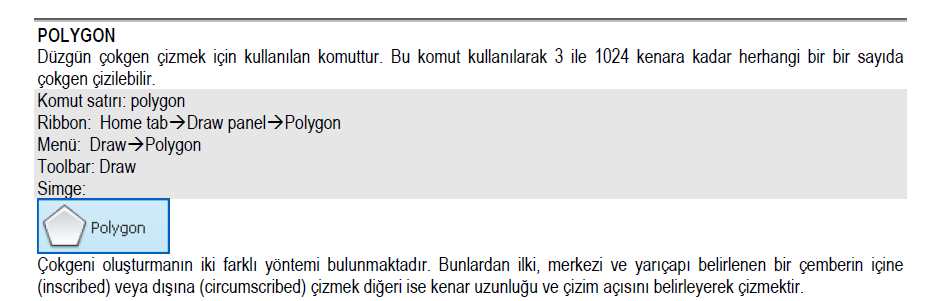 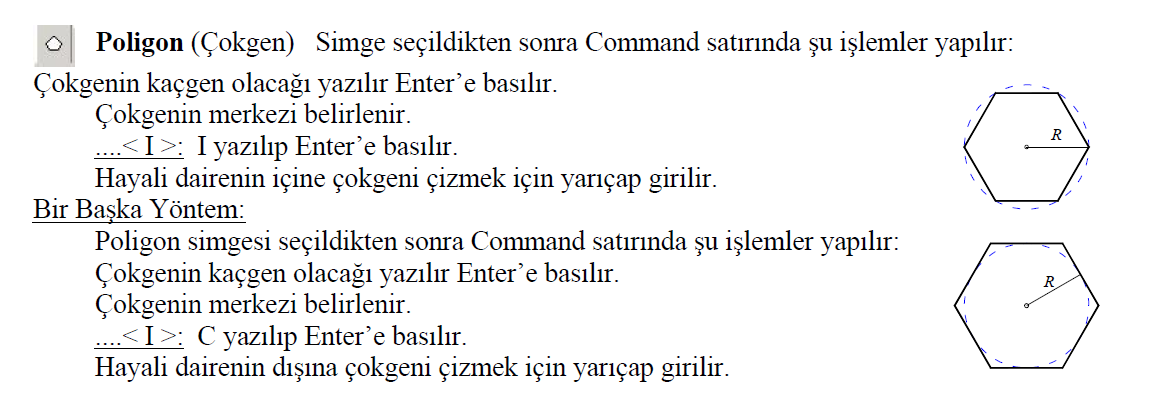 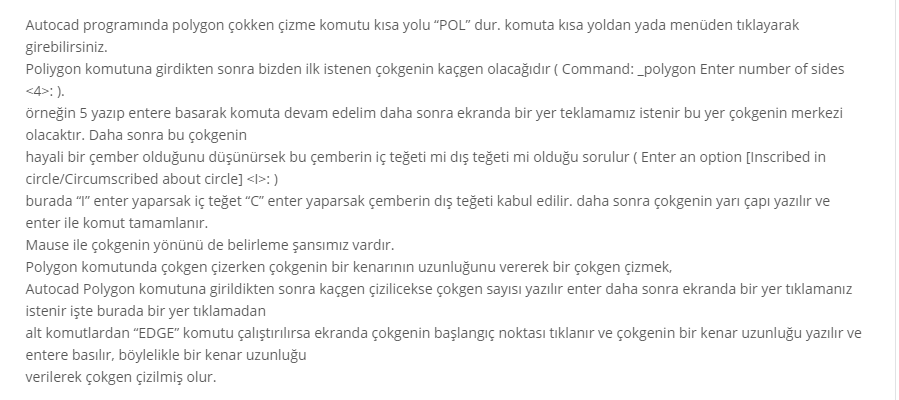 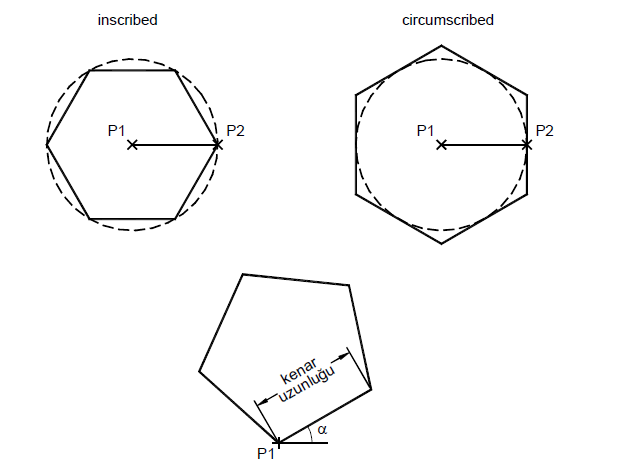 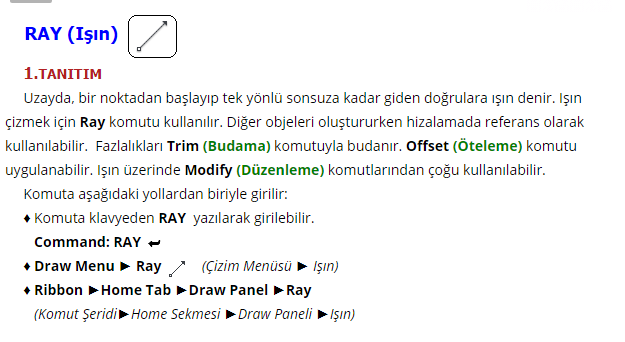 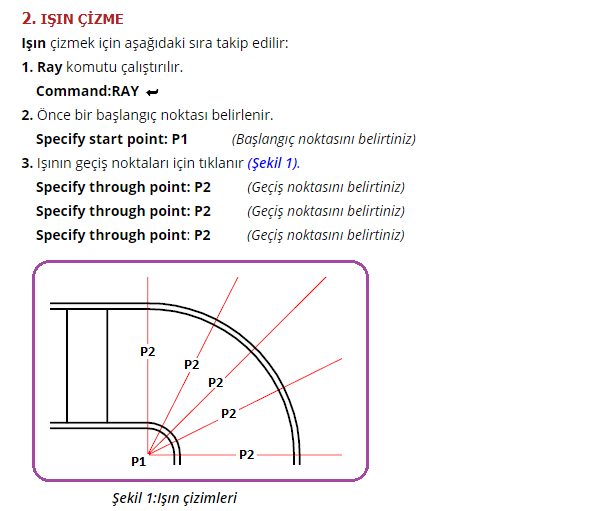 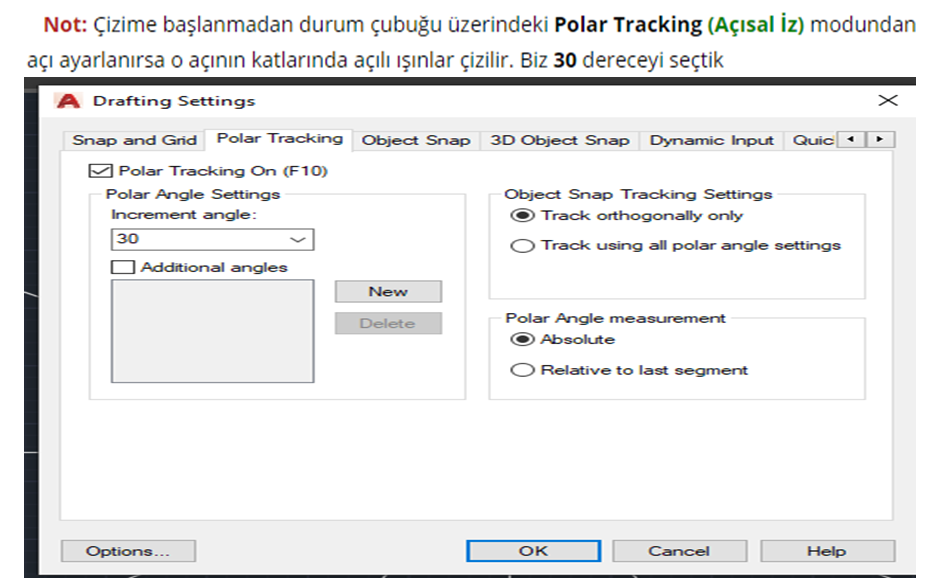 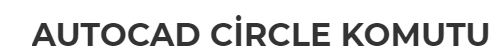 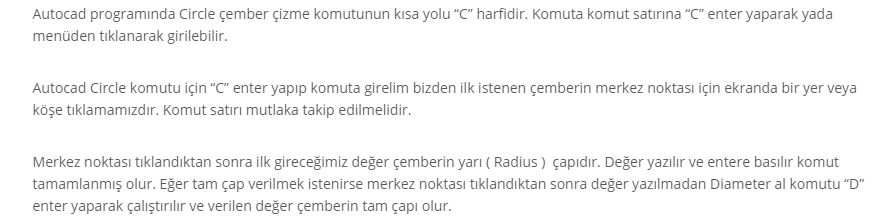 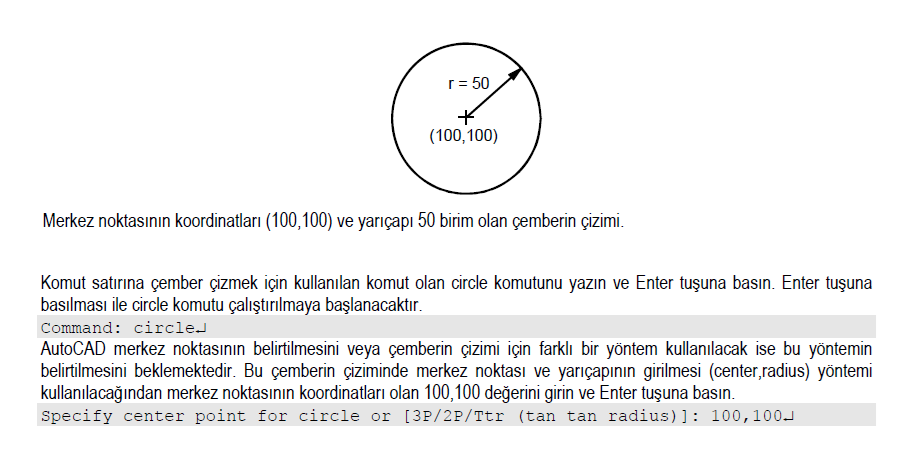 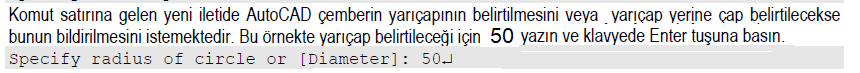 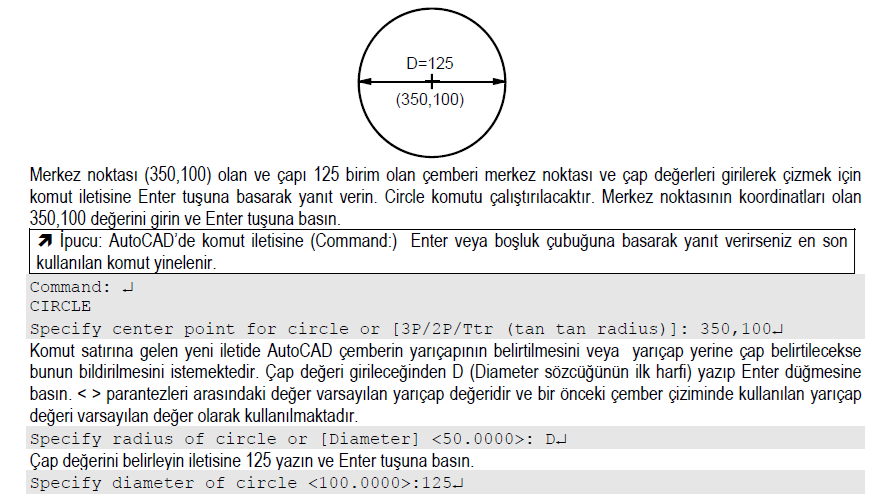 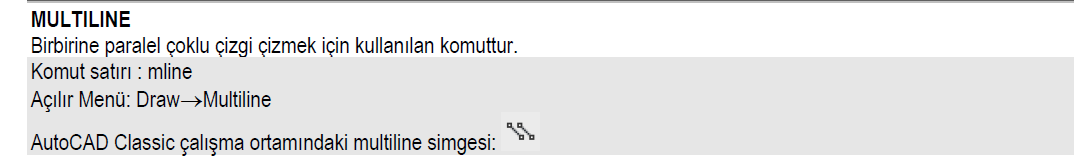 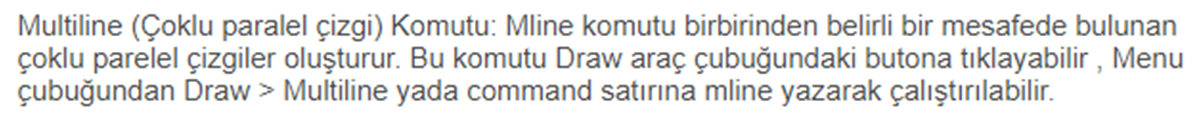 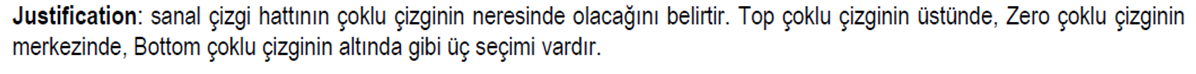 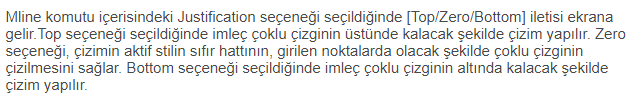 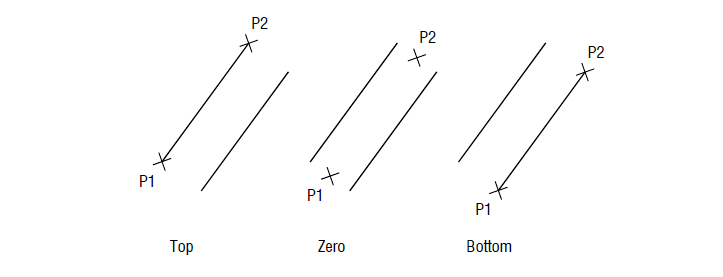 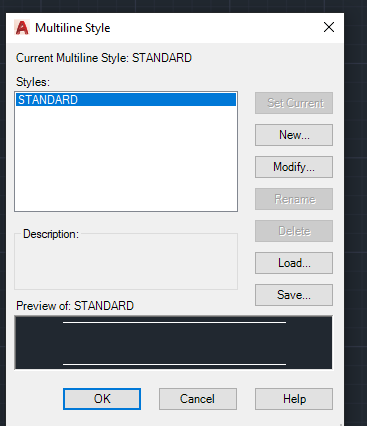 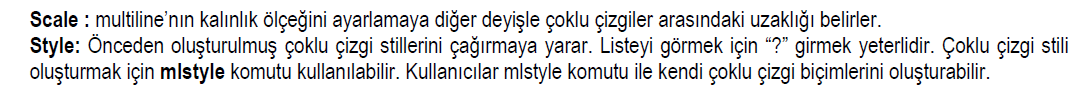 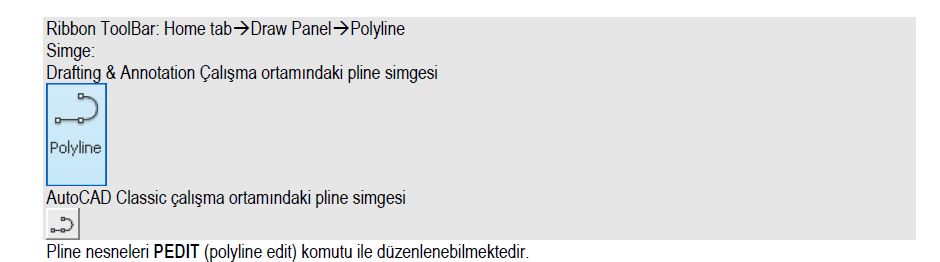 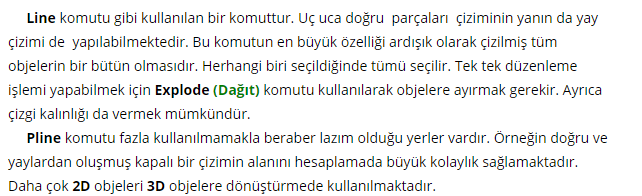 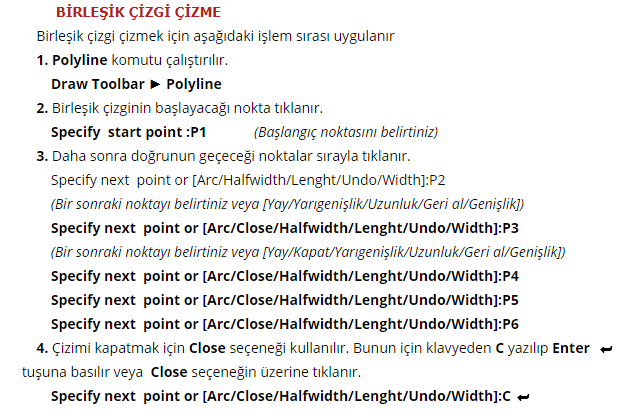 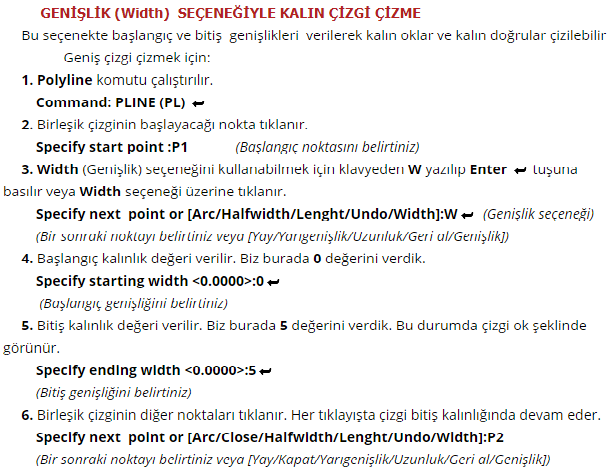 Table komutu, çizimden veri oluşturmak için de kullanılabilmektedir. Özellikle nitelikli bloklar ile birlikte etkin olarak
kullanılabilir.
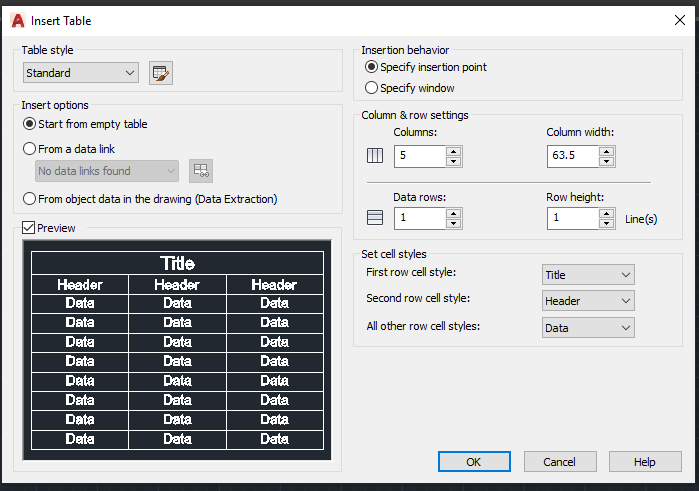 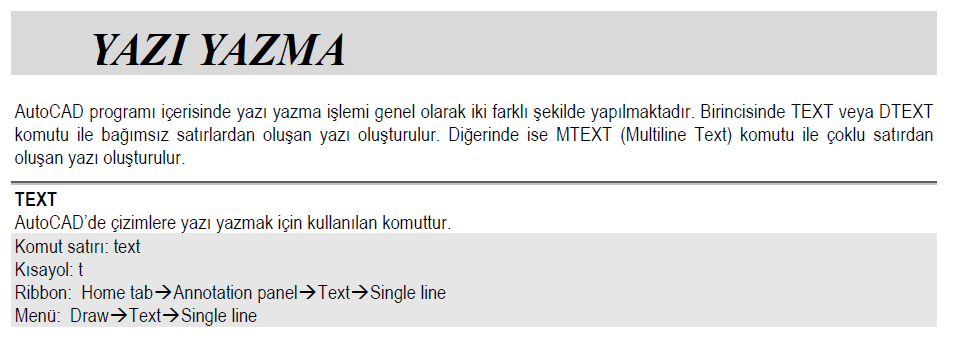 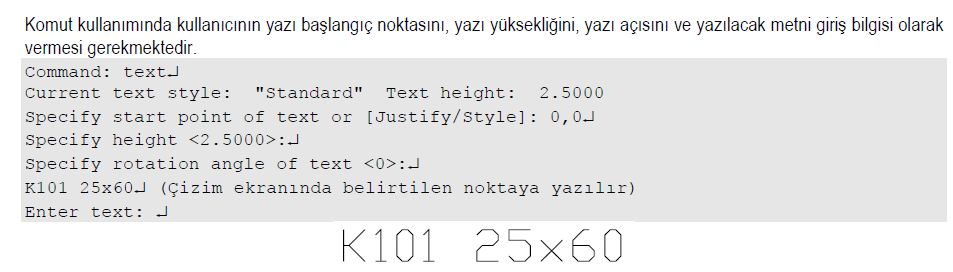 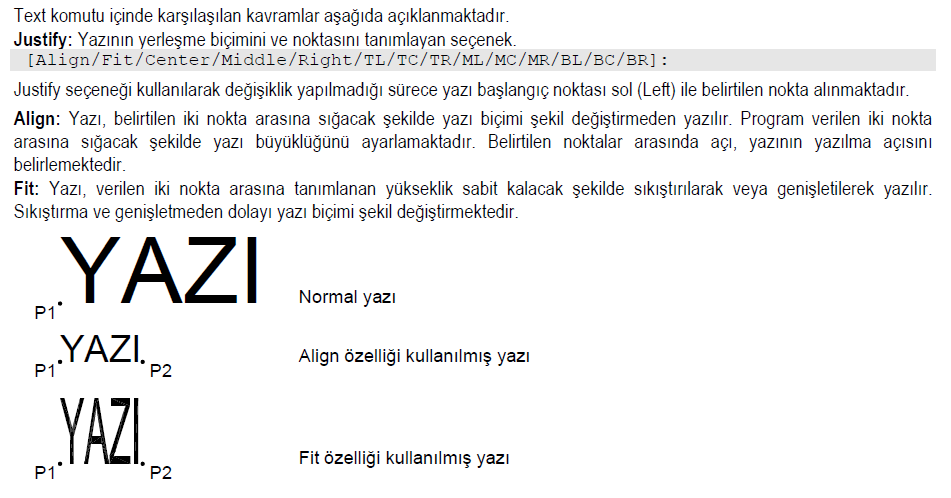 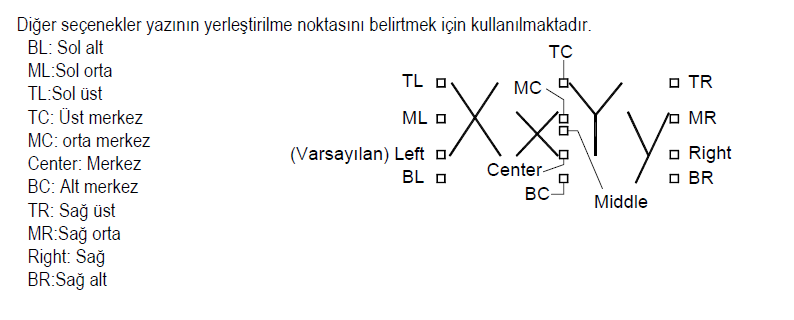 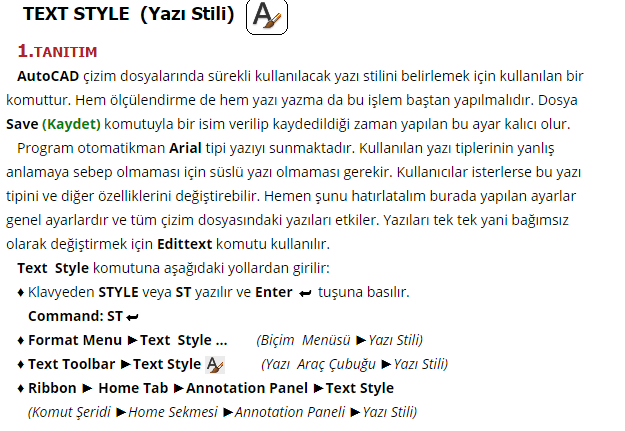 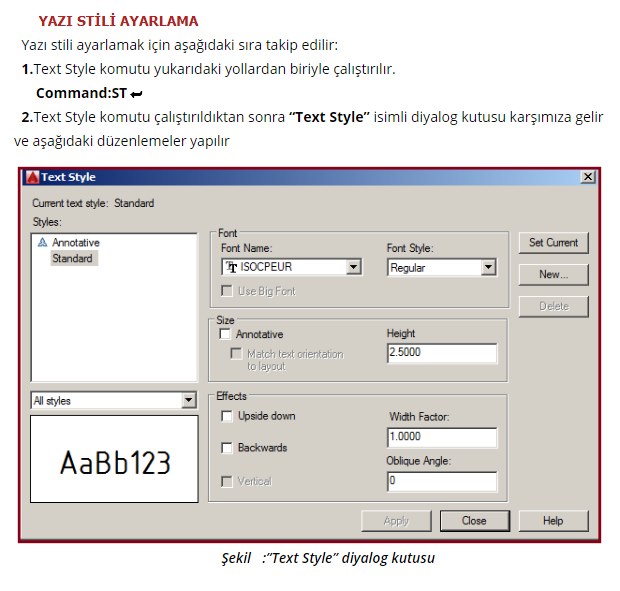 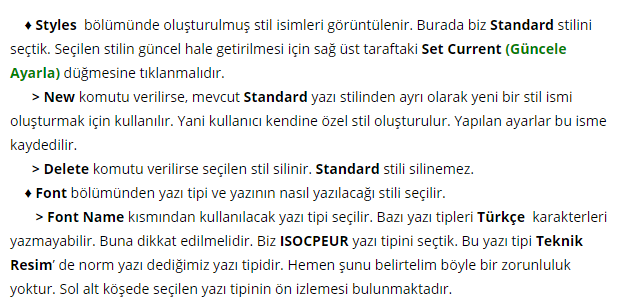 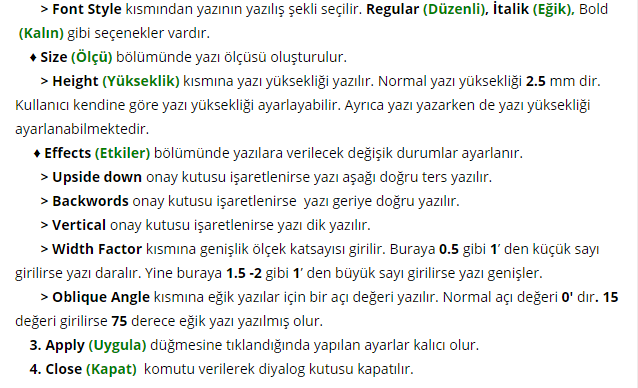 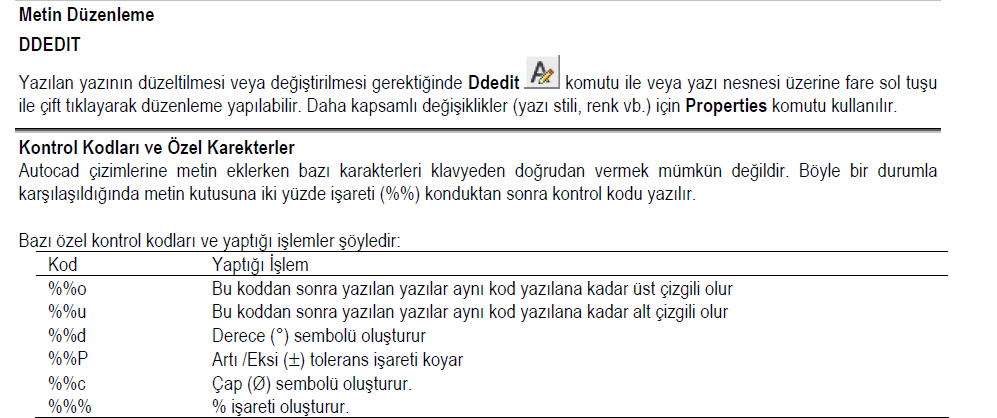 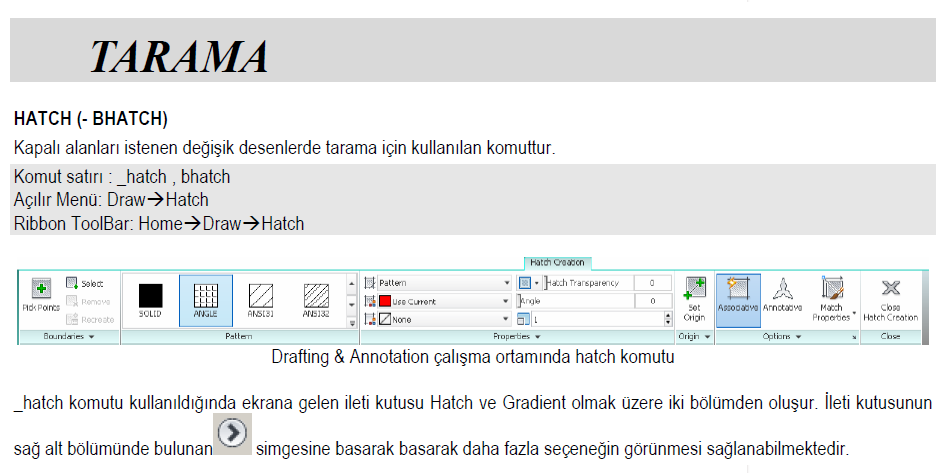 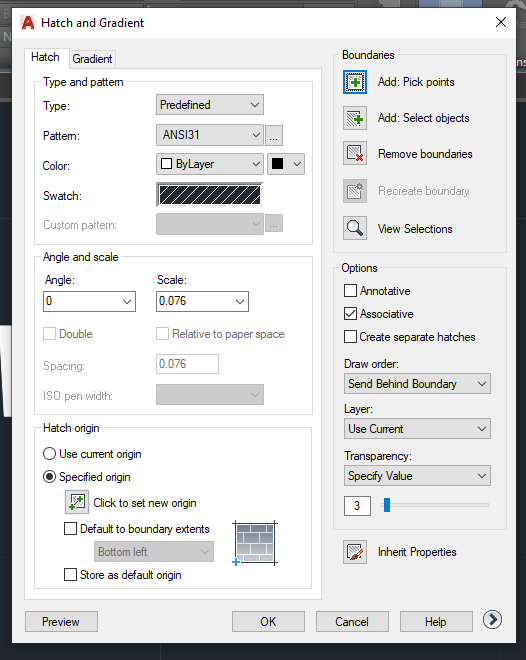 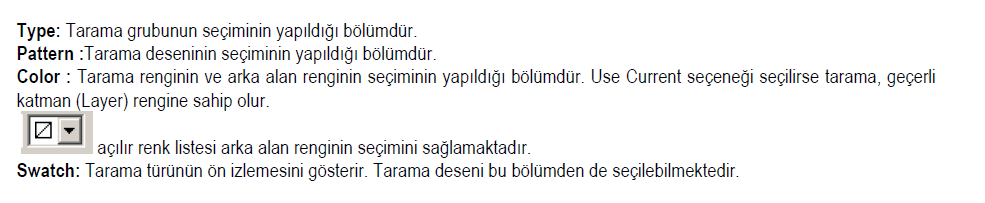 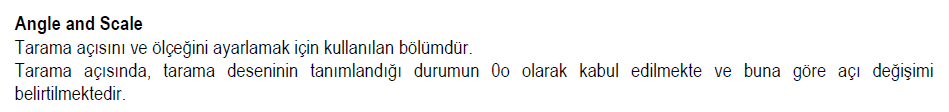 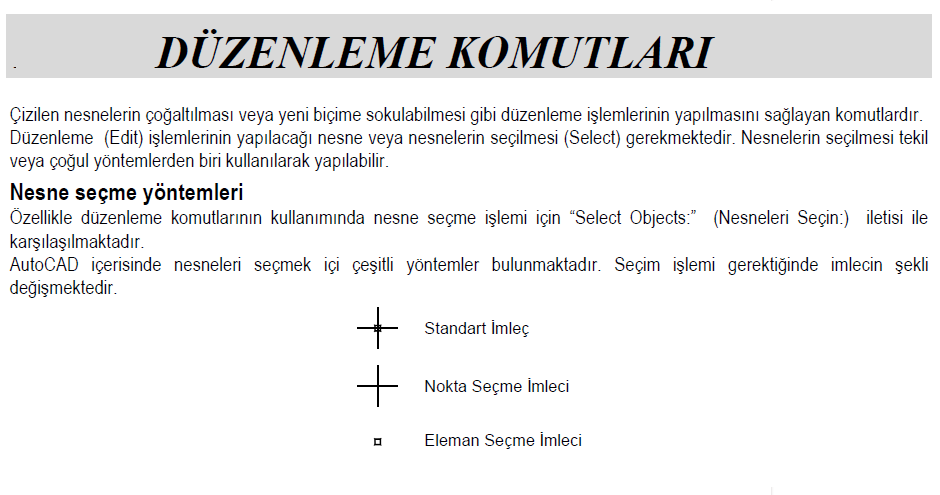 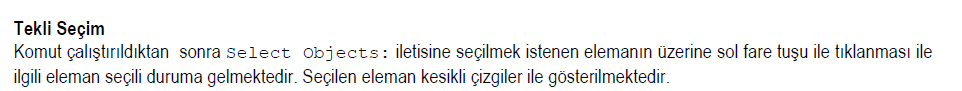 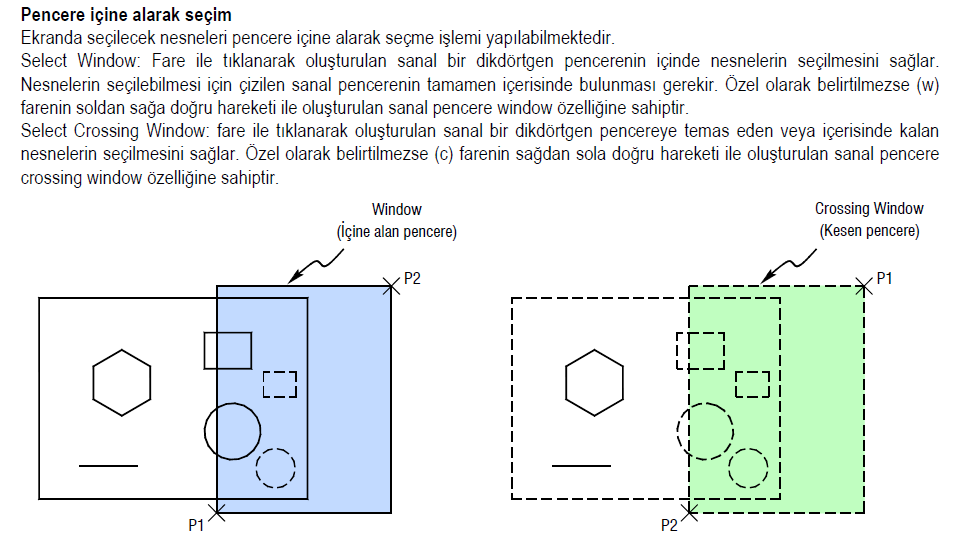 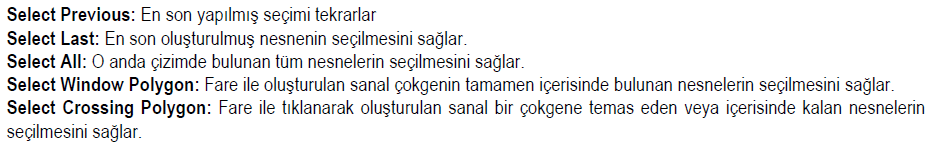